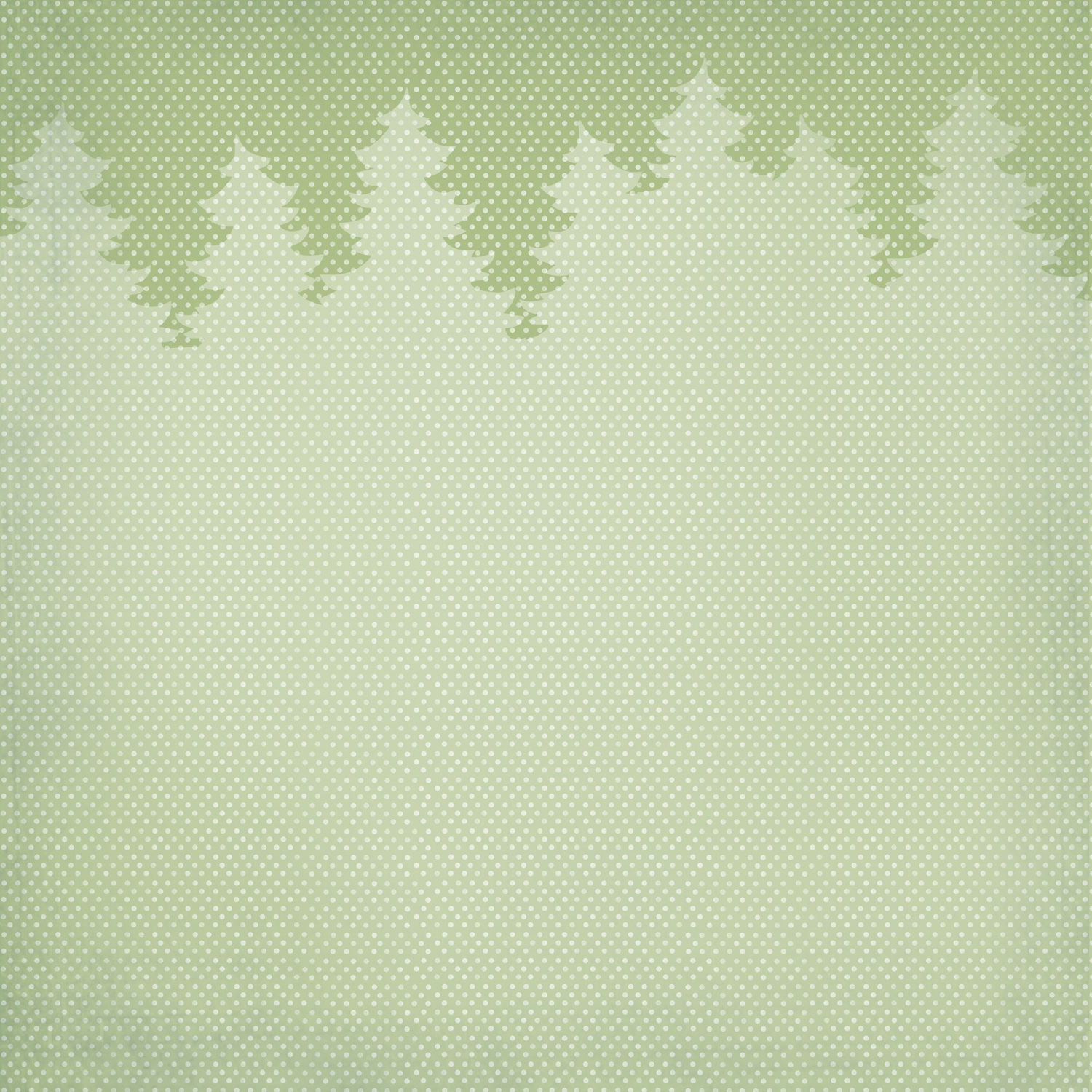 This Land Is Your Land
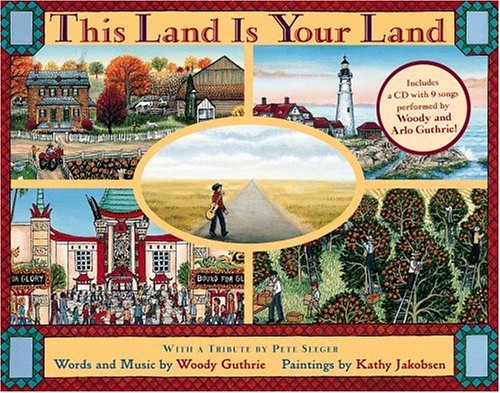 By Woody Guthrie
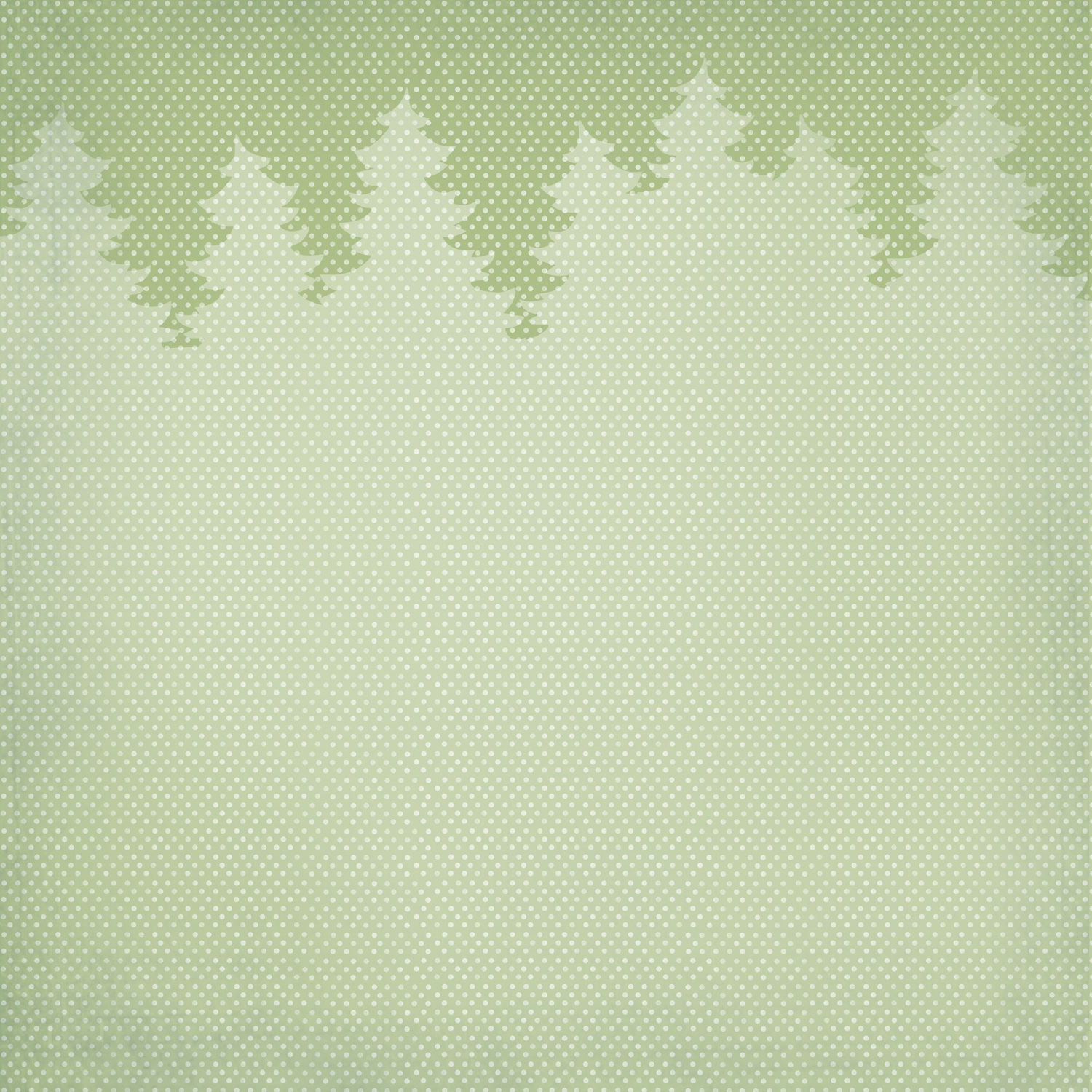 Roamed-to walk around without having a place to go
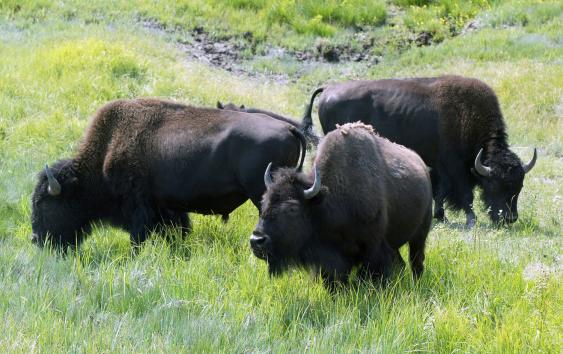 The buffalo roamed the field eating grass.
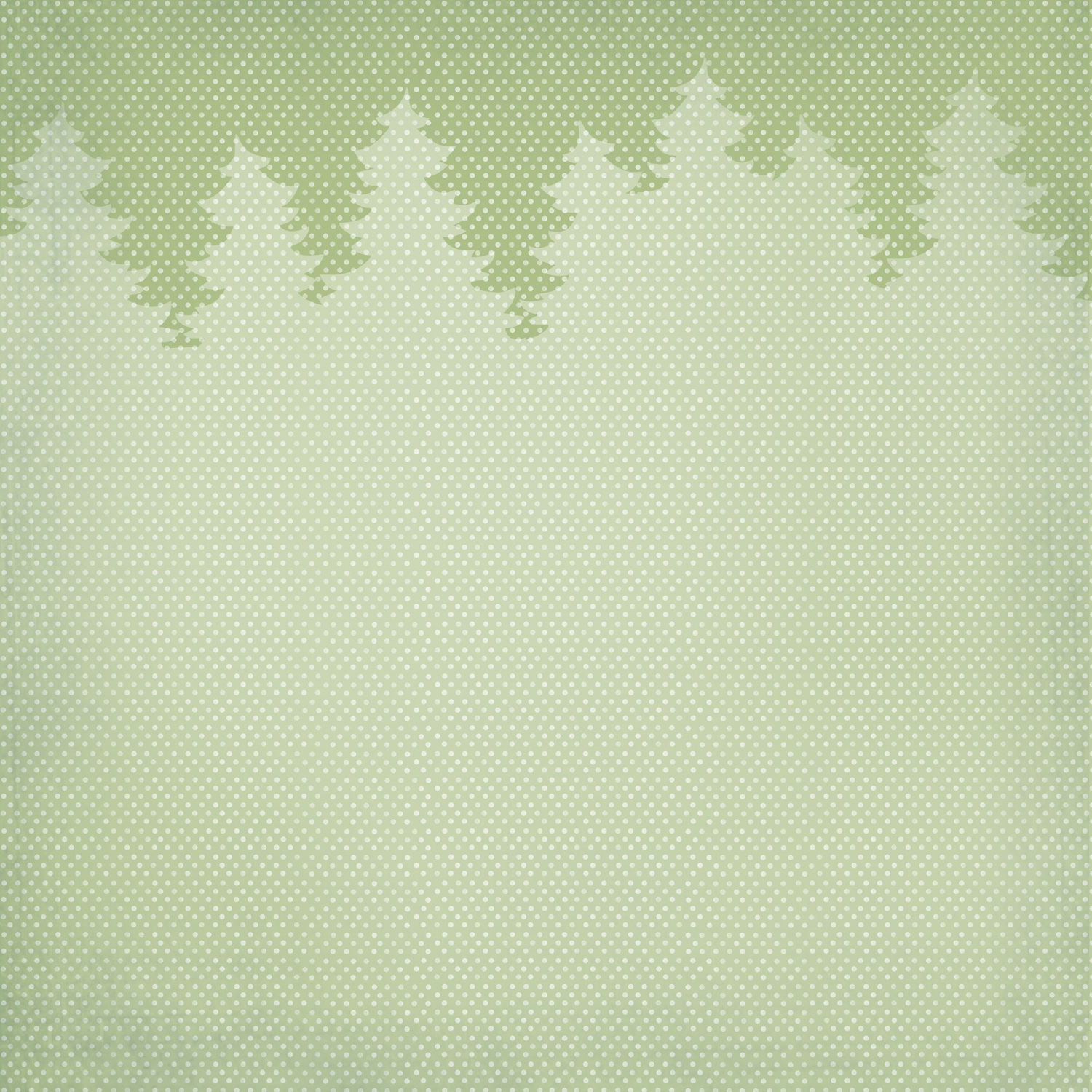 Strolling- a relaxed walk.
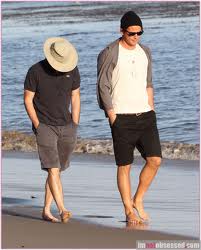 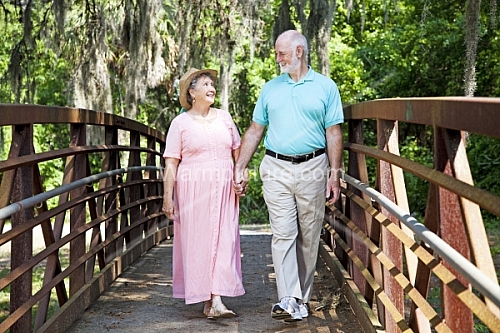 We will go strolling through the park.
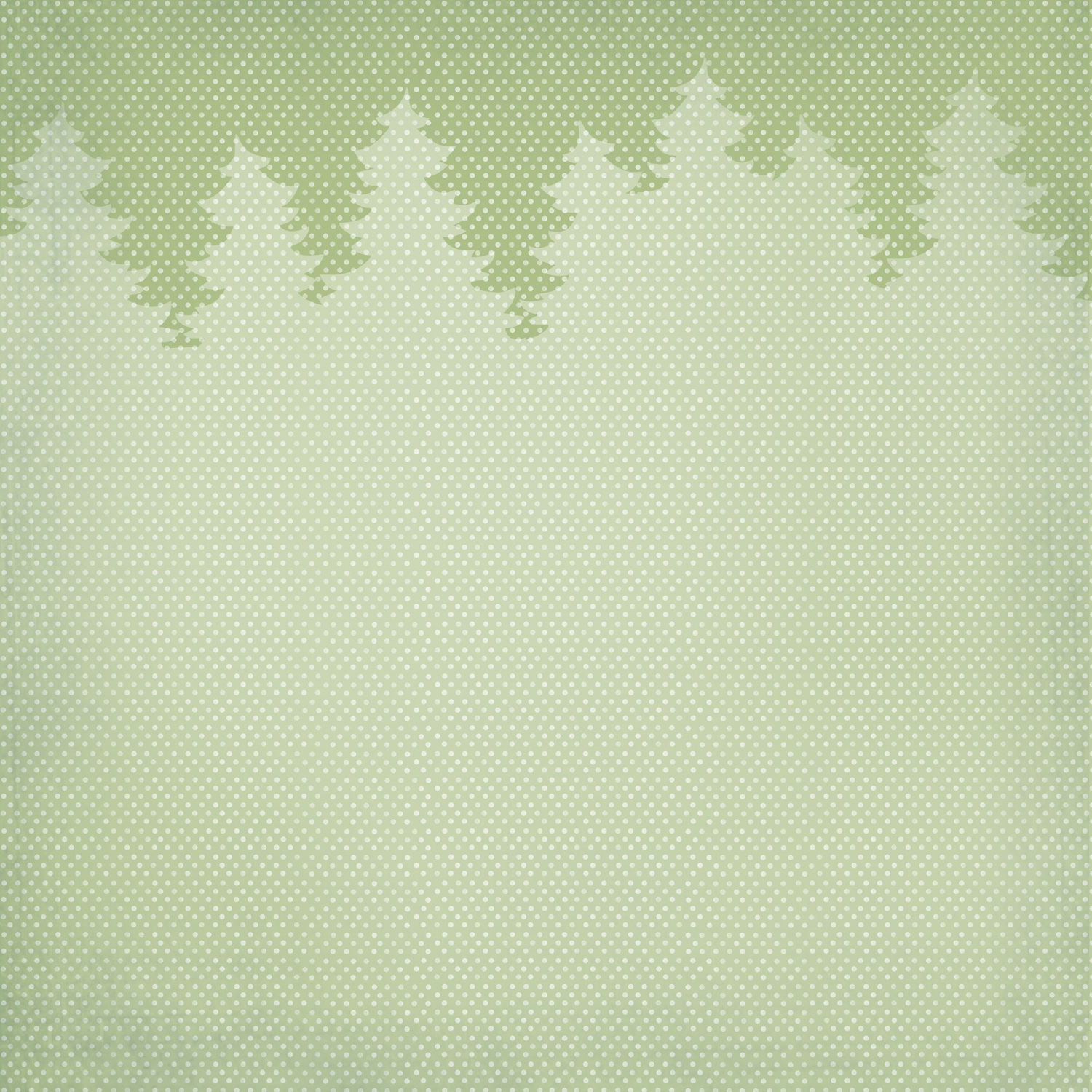 Trespassing- to go into a place
or space you are not allowed.
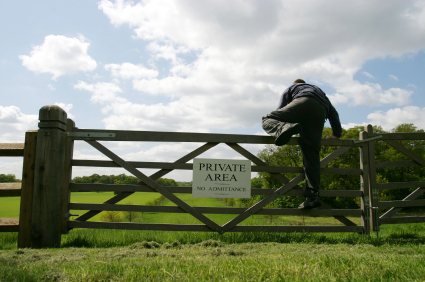 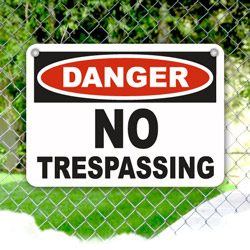 The boy was trespassing in his neighbors yard.